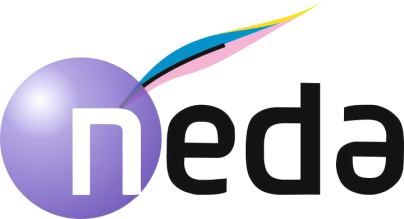 Neda: detecting neutrons in experiments with exotic nuclei at spes facility
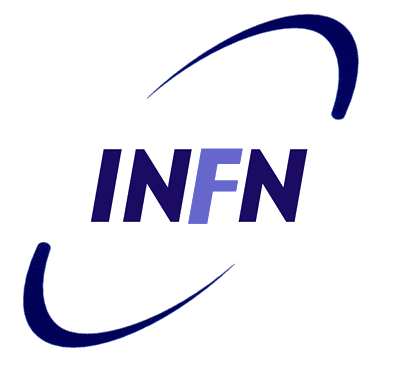 B. DE CANDITIIS1, E. VARDACI1, J. VALIENTE2, V. MODAMIO2, G. JAWORSKI2
1Dipartimento di Fisica “E. Pancini”, Università degli Studi di Napoli “Federico II” and INFN Sez. di Napoli, Napoli, Italy
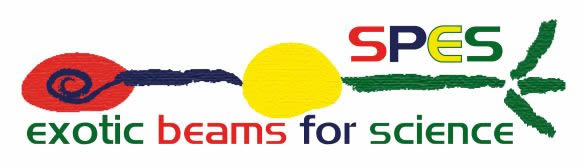 2Laboratori Nazionali di Legnaro, Legnaro (PD), Italy
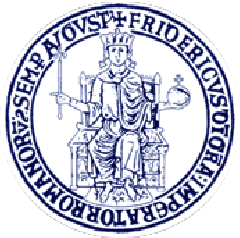 Selection of the neutron channel…
… for an improved gamma-to-background ratio
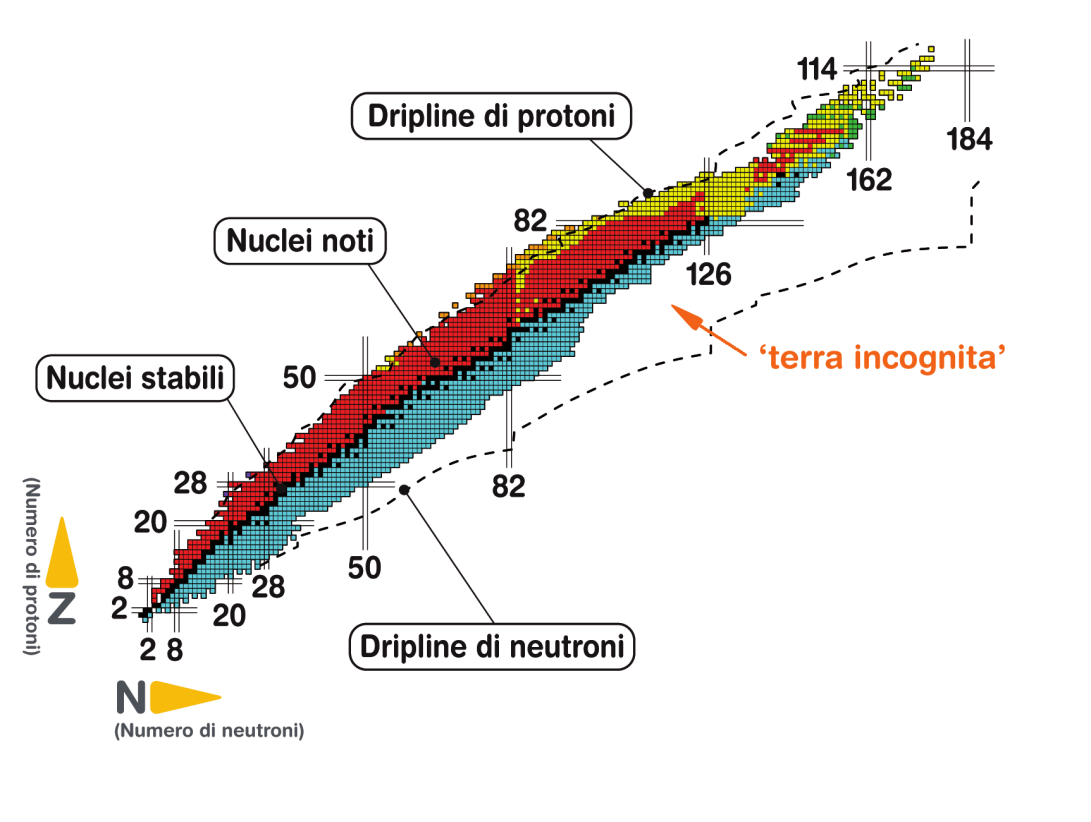 AN EXCELLENT NEUTRON DETECTION EFFICIENCY IS MANDATORY FOR STUDIYNG PROTON RICH NUCLEI
Multi-neutron channel selection
Discrimination from different kind of radiation
Signal-background discrimination
The neda array
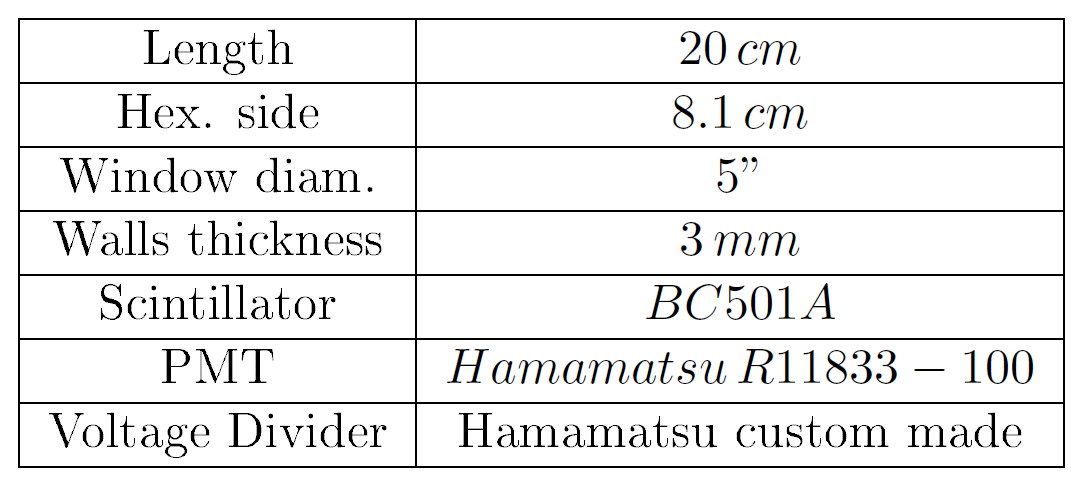 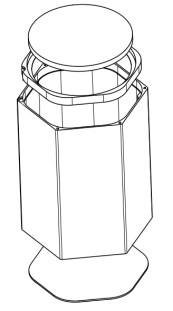 CELL
PMT
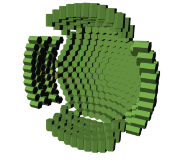 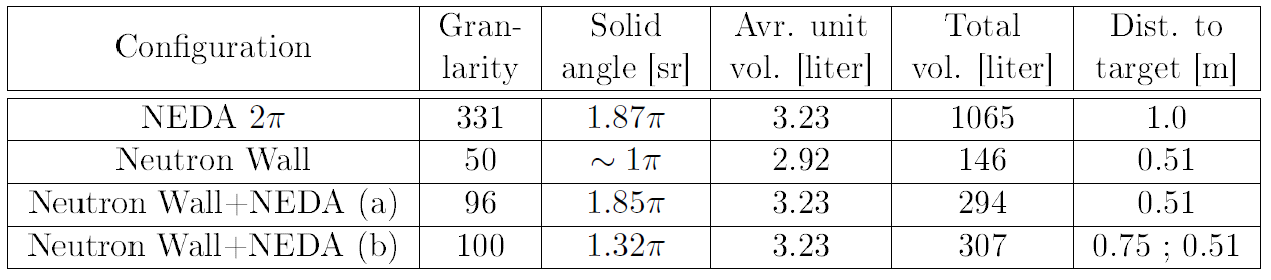 Setup and tests
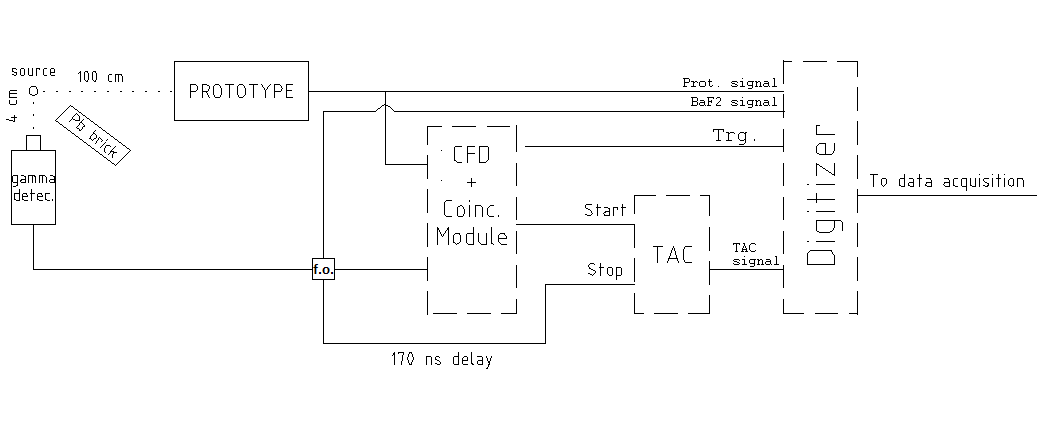 252Cf
SOURCE
500Mhz, 12 bit
DIGITIZER
TRG: (n-γ),(γ-γ) COINCIDENCES
PHOTOELECTRON YELD
SIGNAL SHAPE ANALYSIS
DISCRIMINATION POWER EVALUATION WITH CHARGE COMPARISON AND INTEGRATED RISE TIME ALGORITHMS
TIME OF FLIGHT ANALYSIS(TOF) AS FURTHER DISCRIMINATION METHOD
COMPARISON OF THE RESULTS WITH A CILINDRICAL 55 CELL COUPLED TO THE SAME PMT
The poster
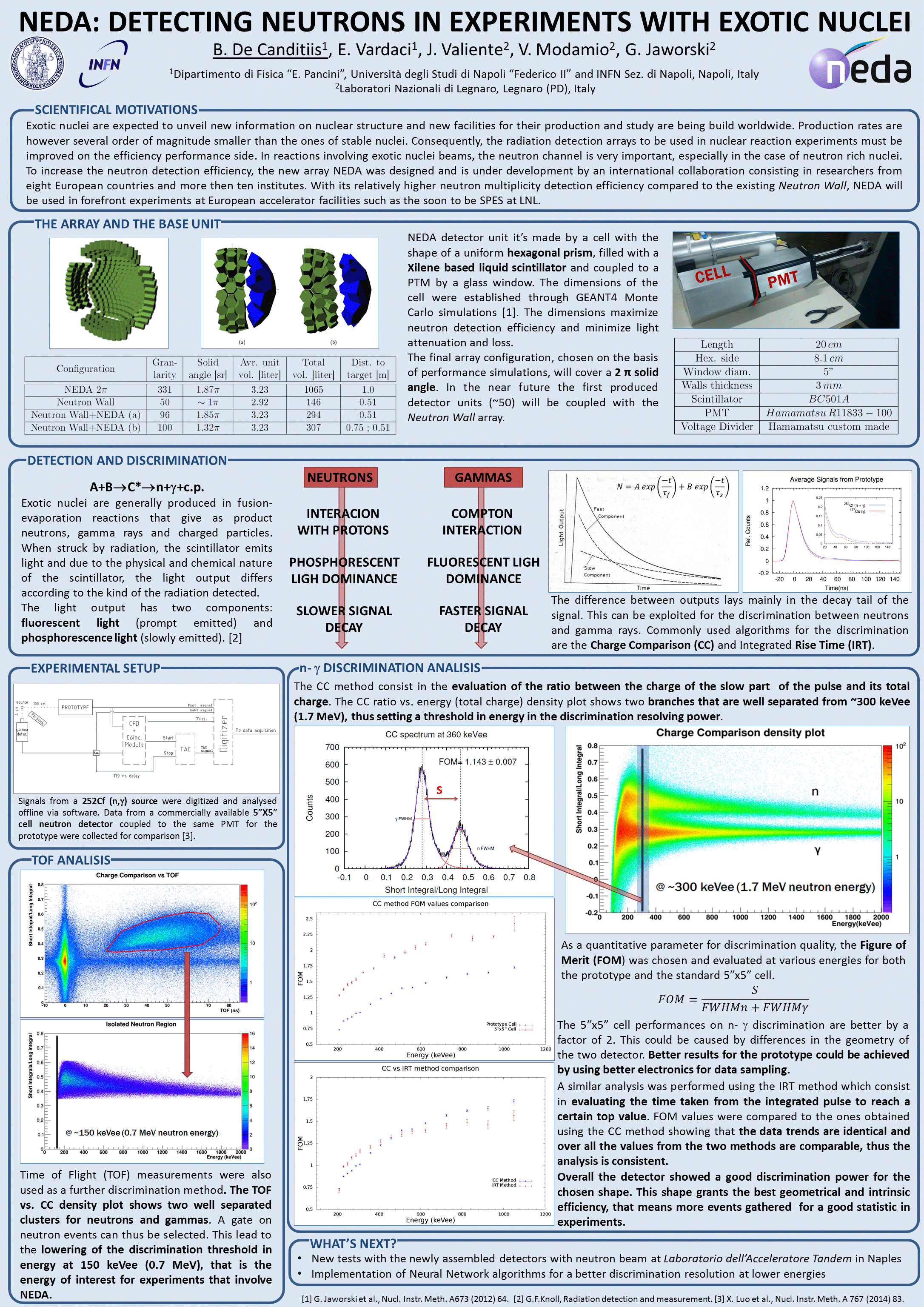 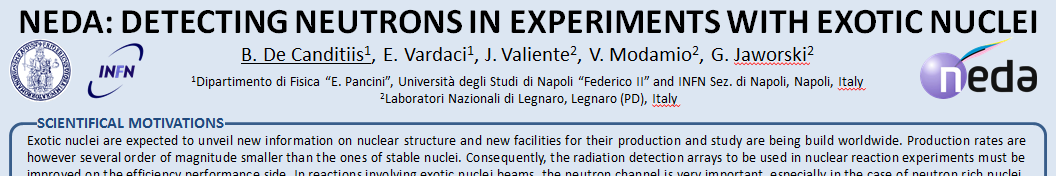 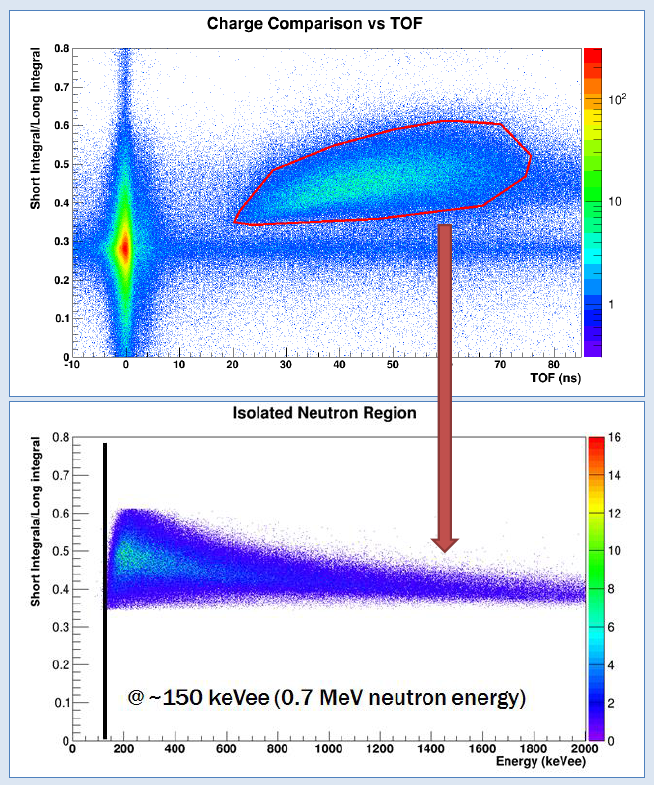 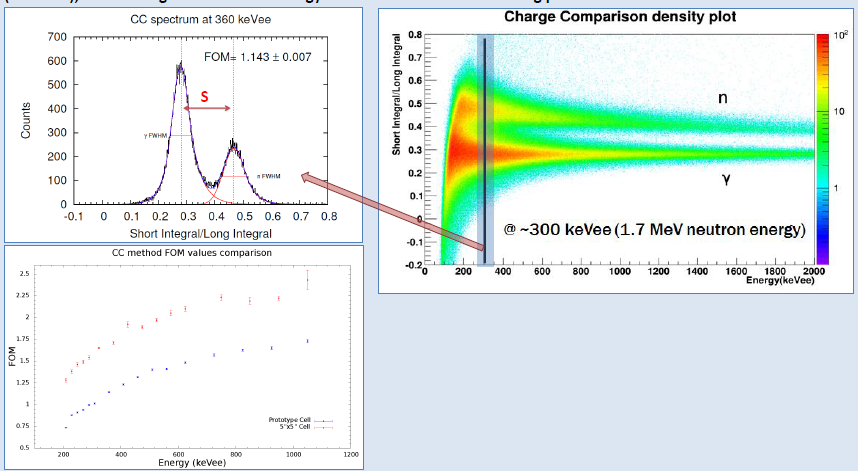